Térségünk Gabonatermesztésének 										Kihívásai
Vancsura Kornél
FEBAGRO Zrt.
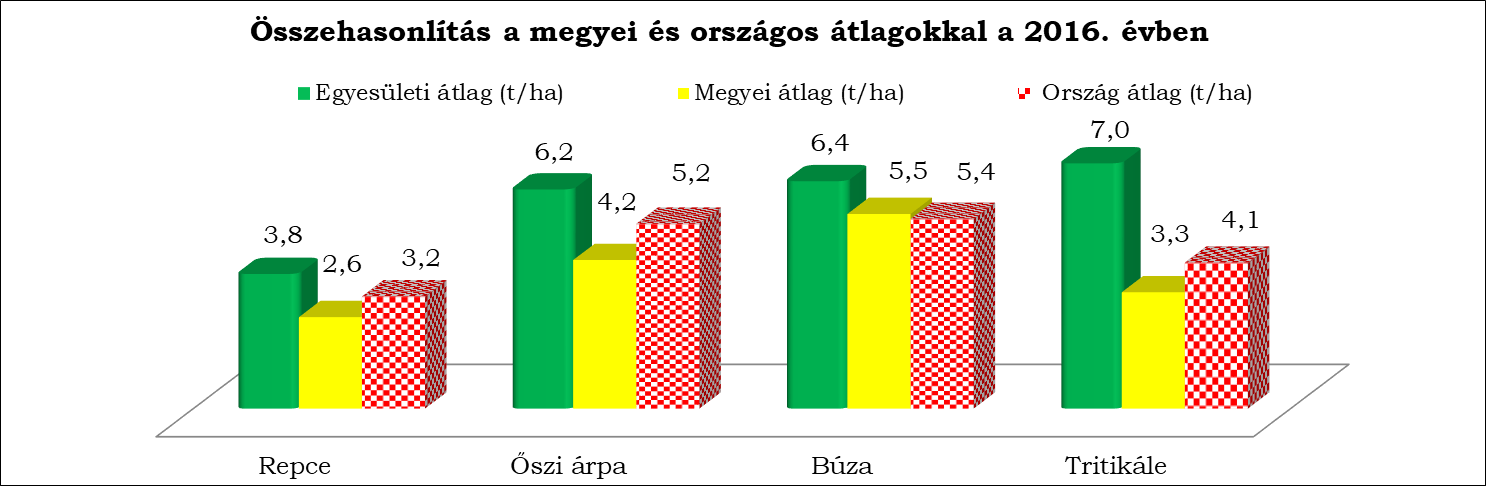 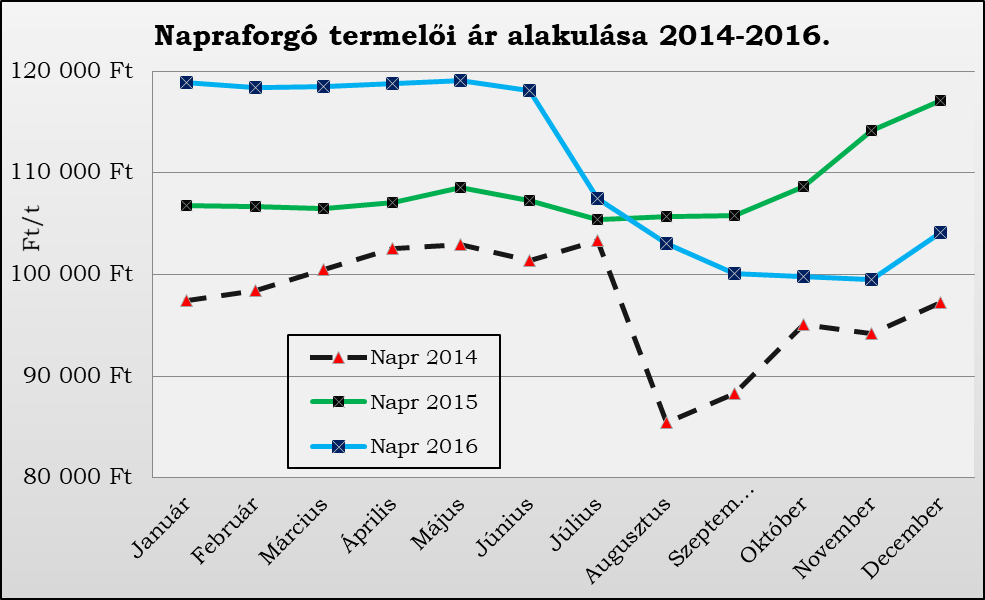 KÖSZÖNÖM A FIGYELMET!